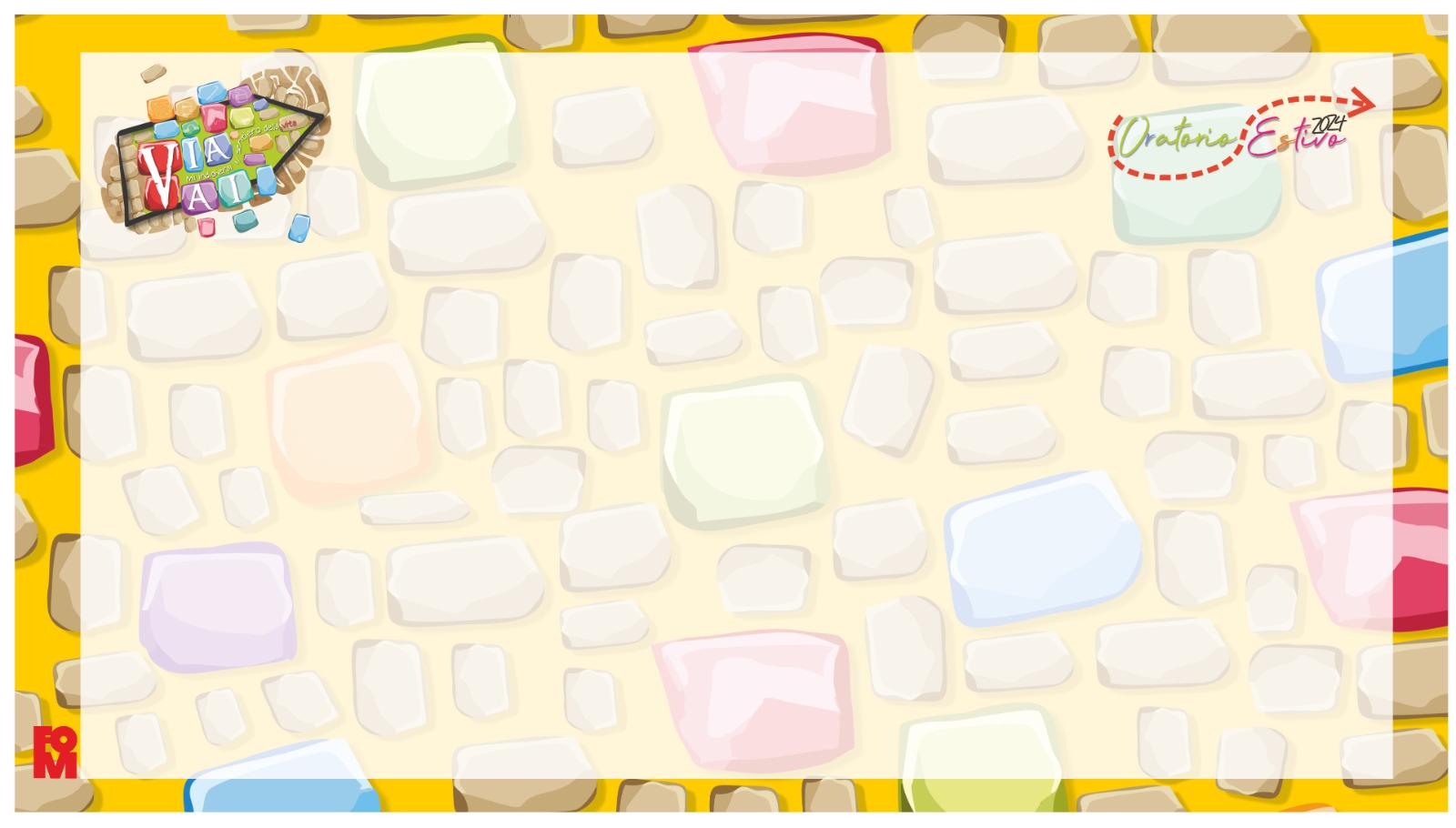 Preghiera ViaVai
Mi indicherai il sentiero della vita
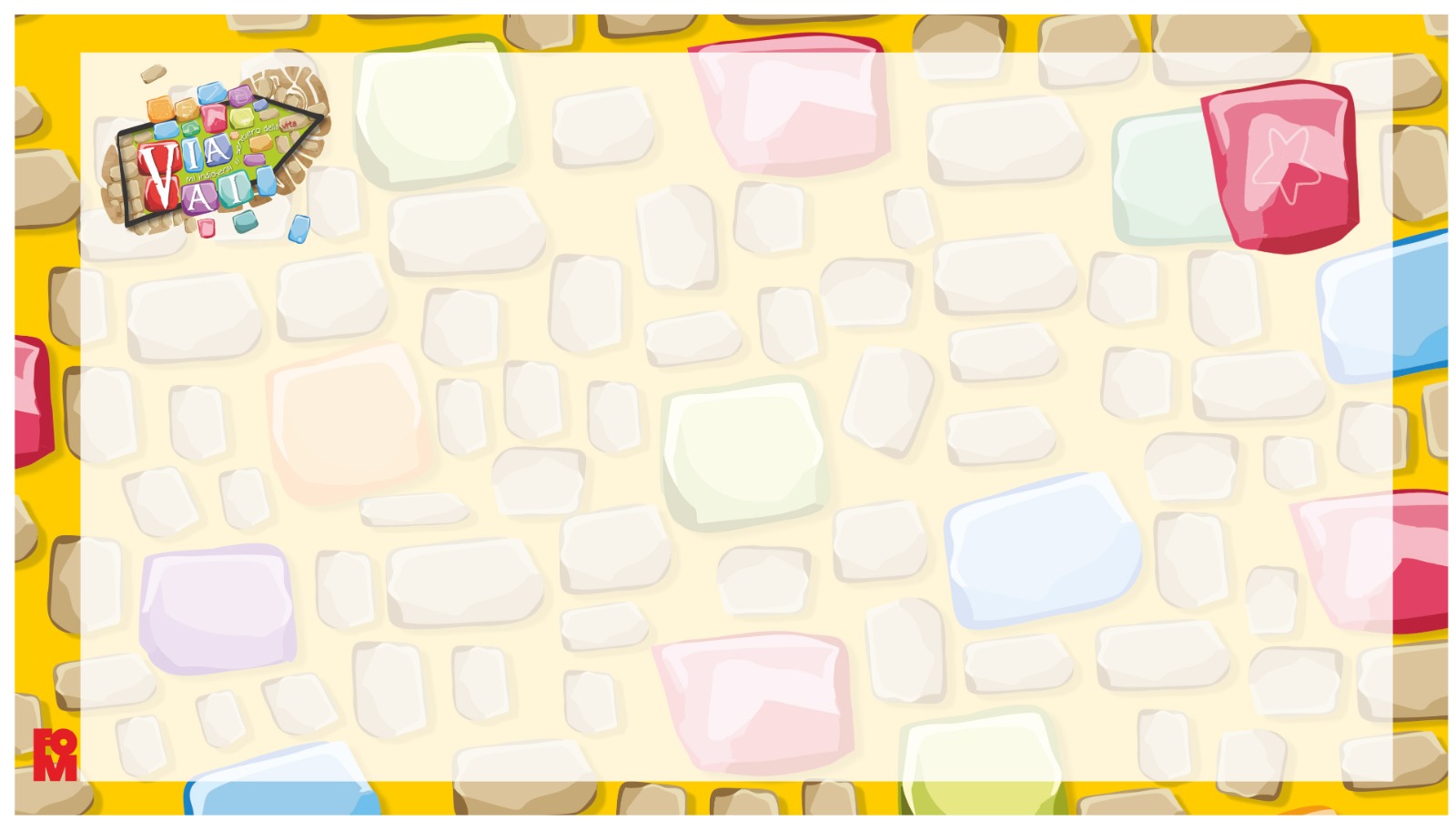 Decidere controcorrente
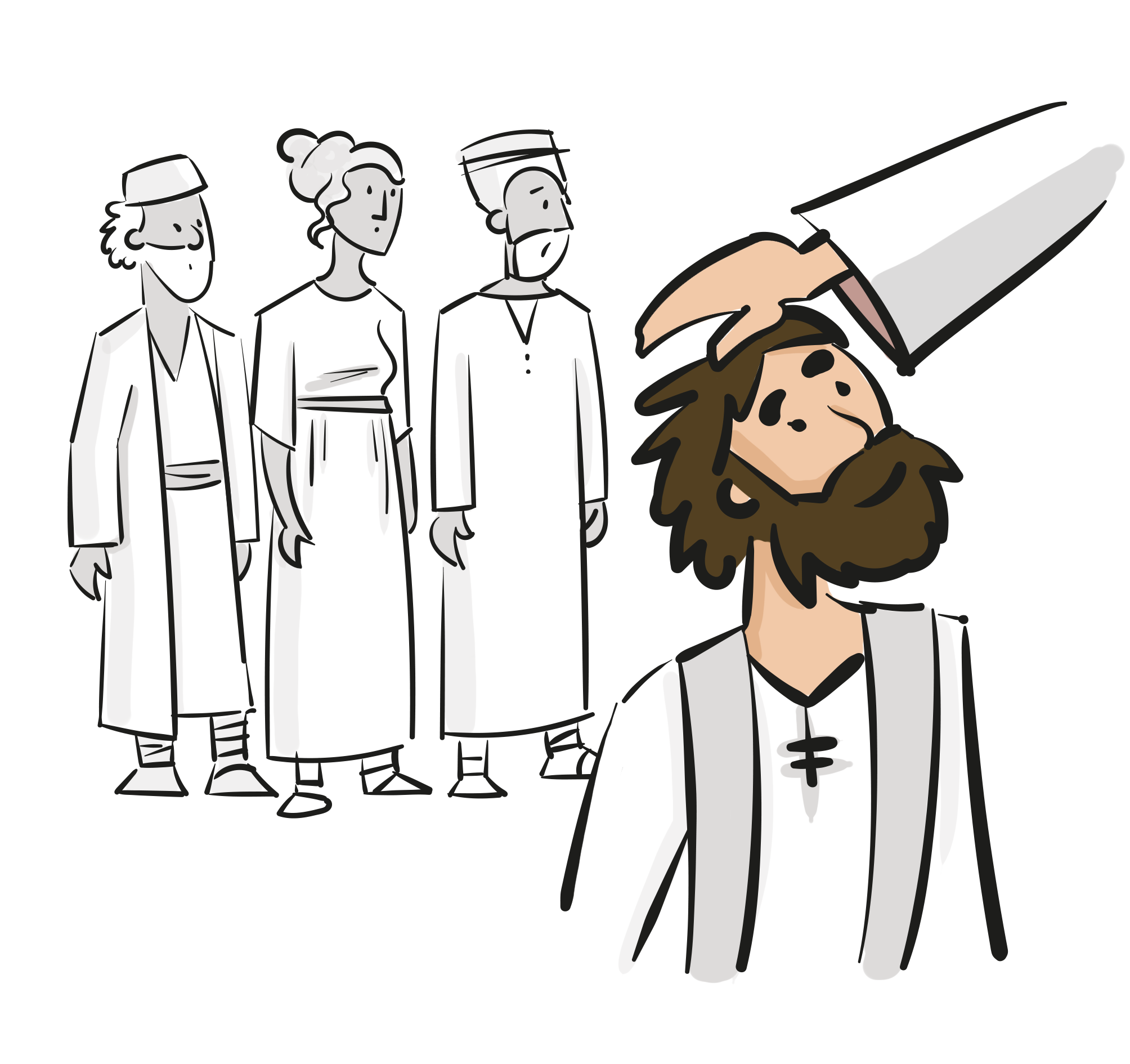 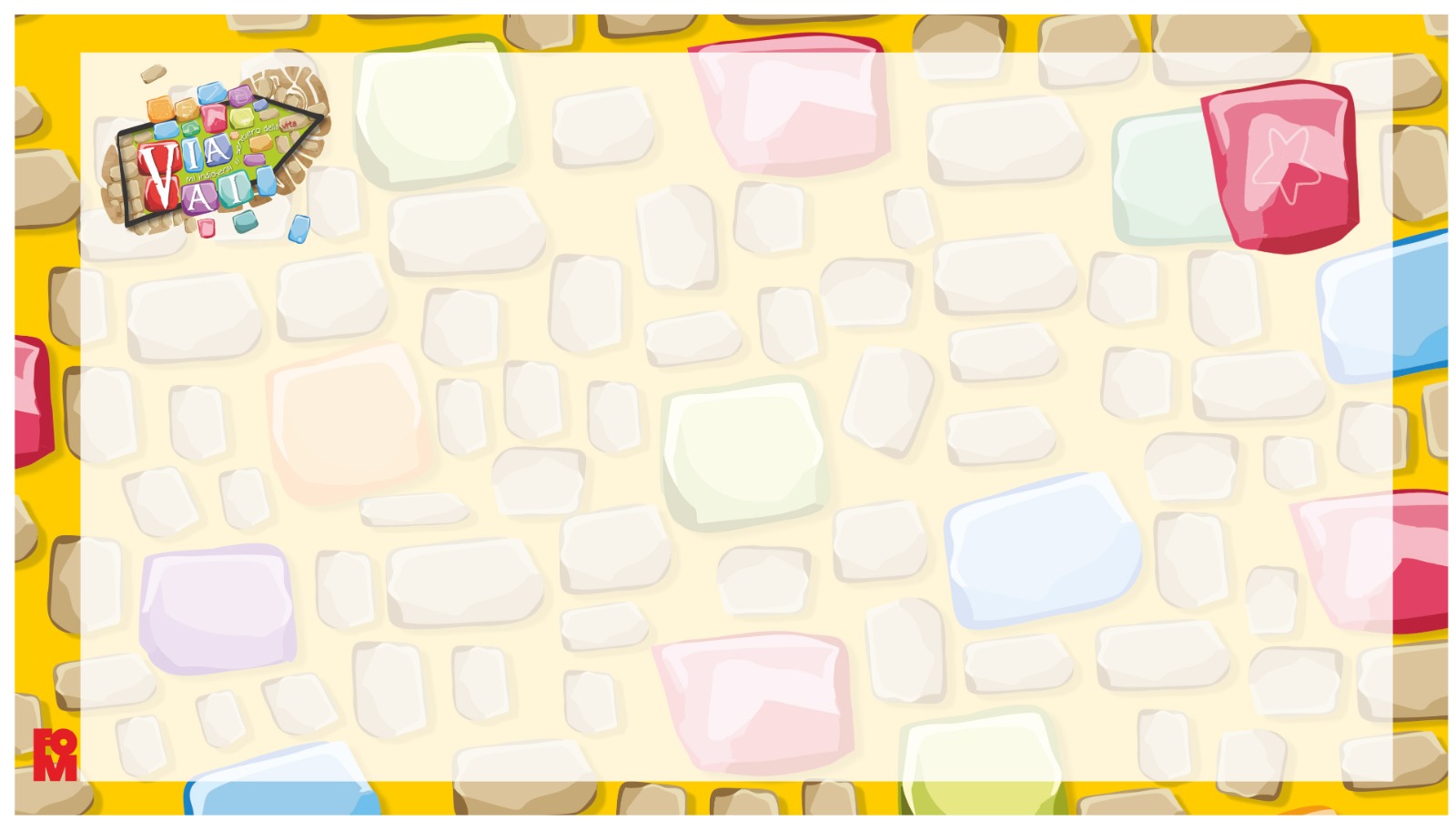 Entrare in preghiera
Viene accesa la settima candela posta sull’altare che identifica il passo del “decidere”. Si canta l’antifona:

Mi indicherai il sentiero della vita, gioia piena alla tua presenza.
Mi Indicherai il sentiero della vita, dolcezza senza fine alla tua destra.
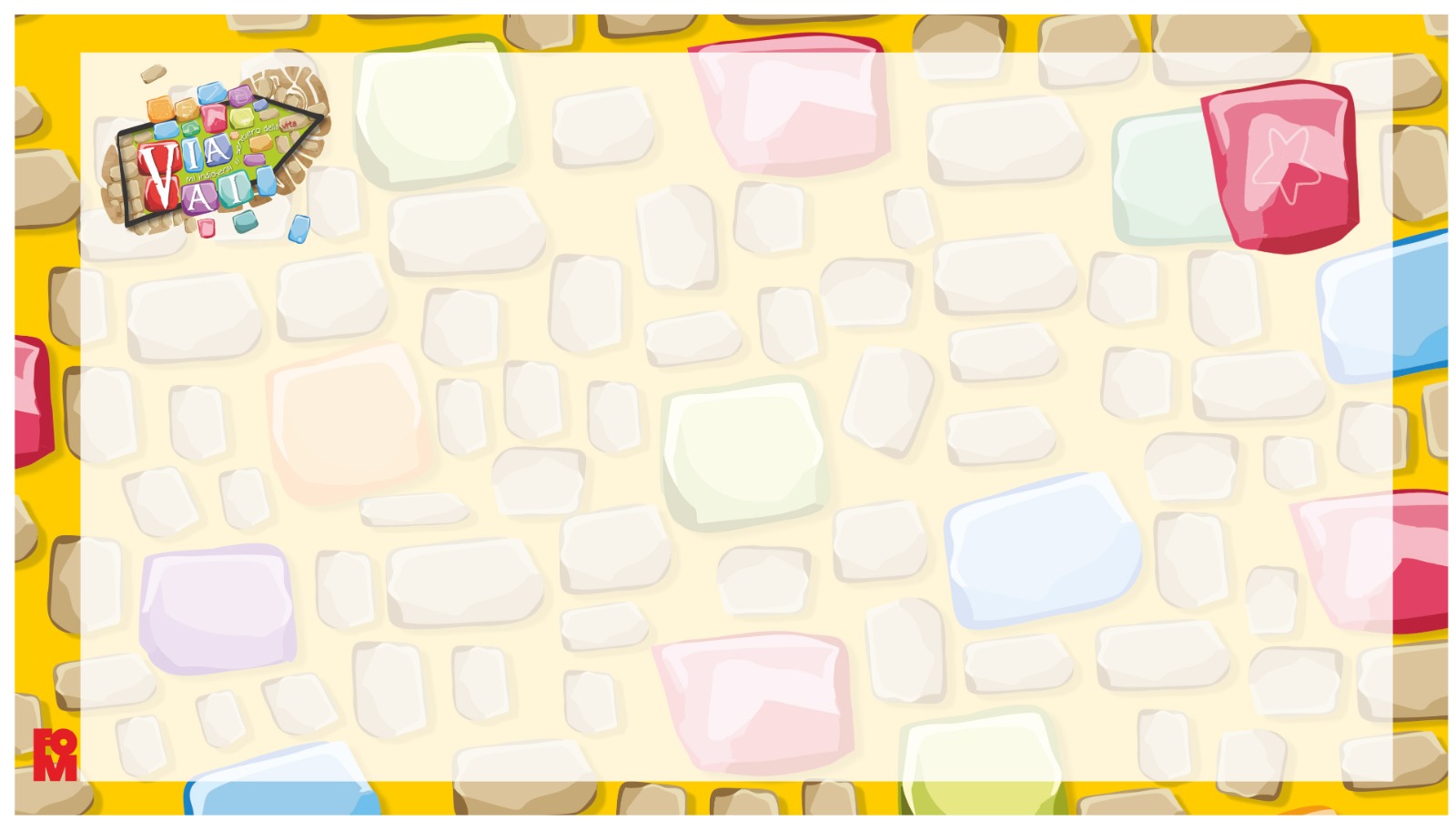 Entrare in preghiera
Invito alla preghiera
G. Nel nome del Padre…

L. Vogliamo imparare a decidere
T. Scegliendo la vita.
L. Vogliamo imparare a decidere
T. Per diventare liberi.
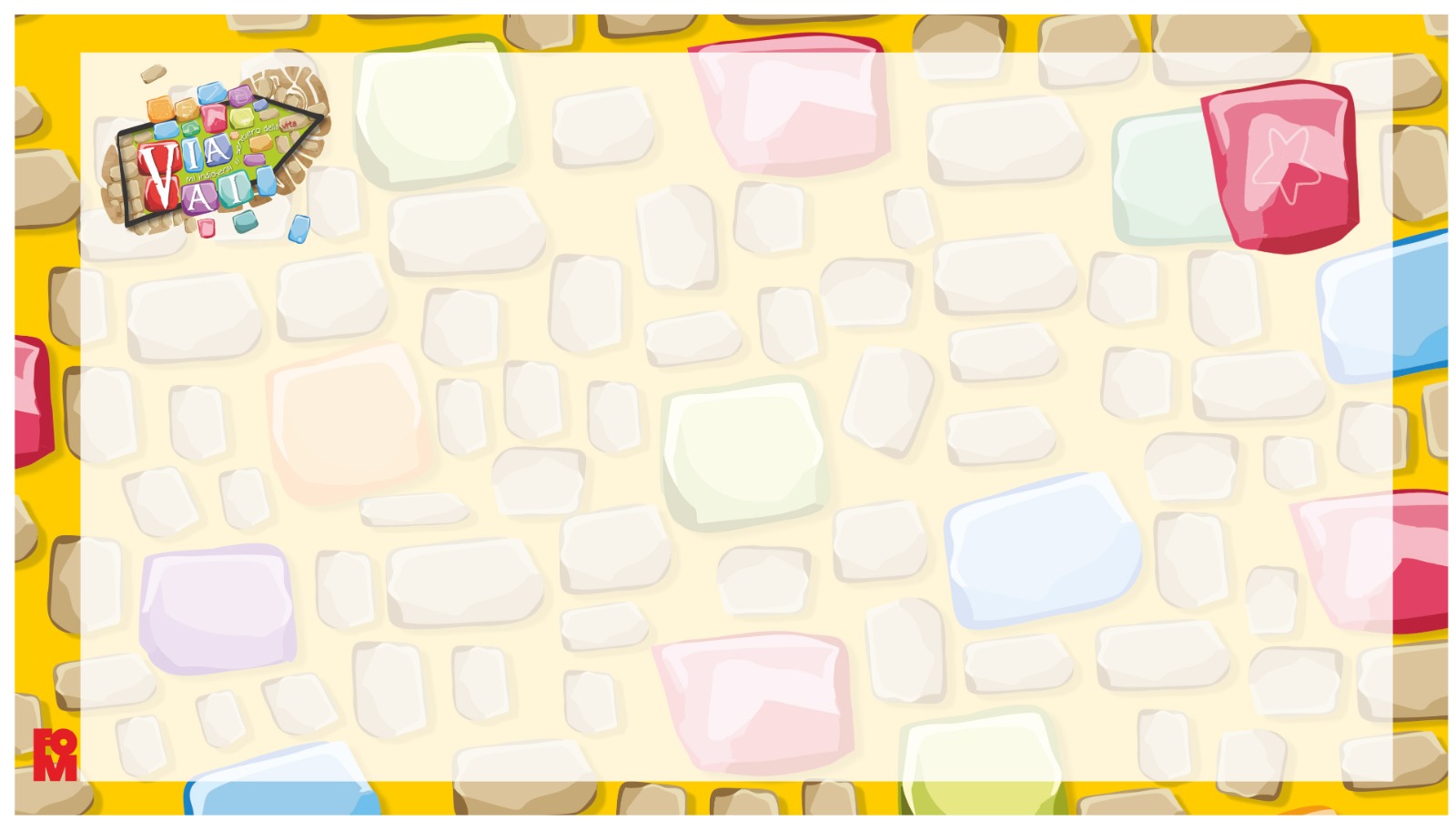 Parola di Dio
L. Ascoltiamo il Vangelo secondo Luca. (Lc 14,1-6)						T. La tua Parola ci renda simili a te, Signore.

In quel tempo. Un sabato il Signore Gesù  si recò a casa di uno dei capi dei farisei per pranzare ed essi stavano a osservarlo. Ed ecco, davanti a lui vi era un uomo malato di idropisìa. Rivolgendosi ai dottori della Legge e ai farisei, Gesù disse: "È lecito o no guarire di sabato?". Ma essi tacquero.
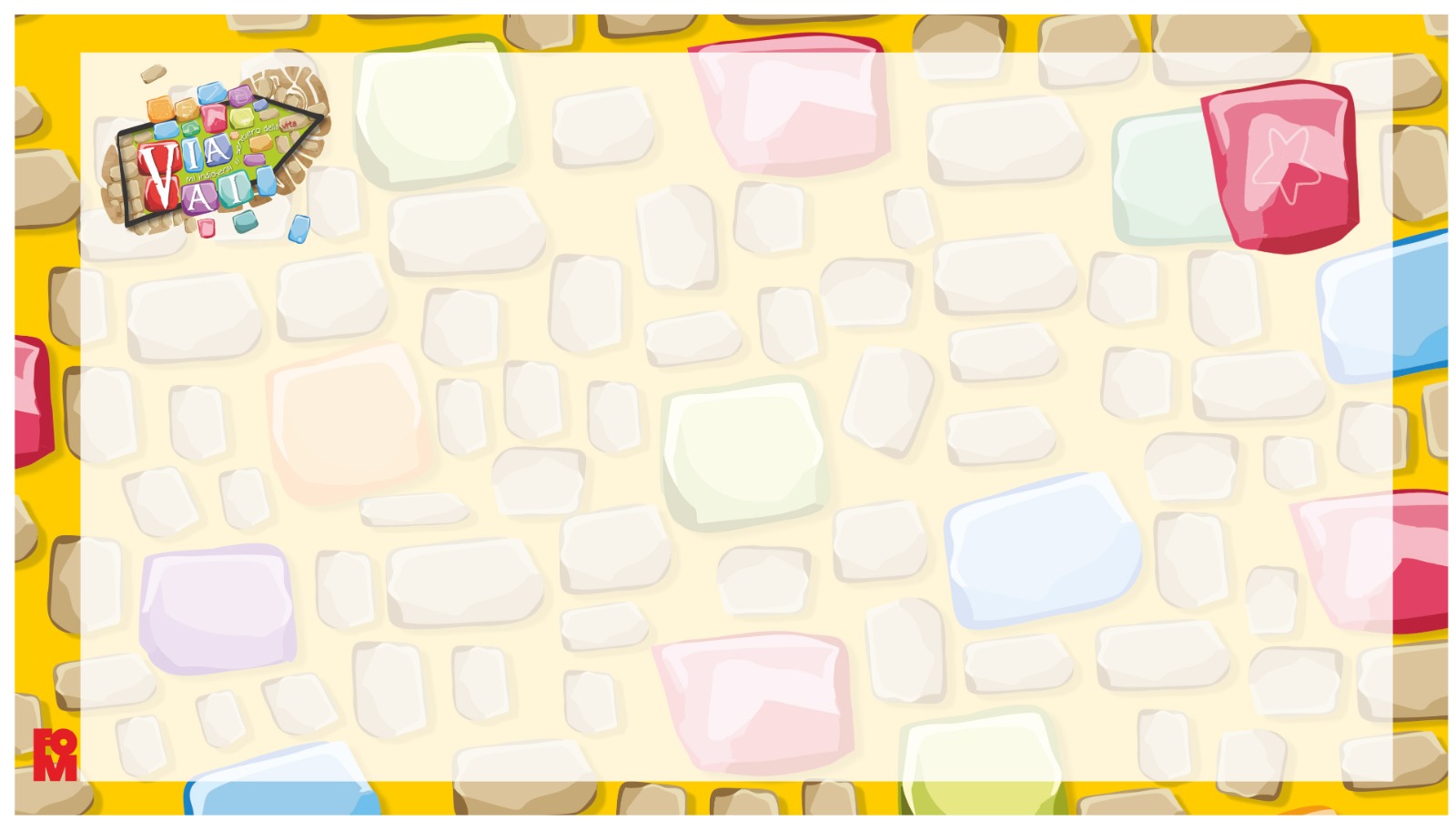 Parola di Dio
Egli lo prese per mano, lo guarì e lo congedò. Poi disse loro: "Chi di voi, se un figlio o un bue gli cade nel pozzo, non lo tirerà fuori subito in giorno di sabato?". E non potevano rispondere nulla a queste parole. 

Parola del Signore.
T. Lode a te, o Cristo.
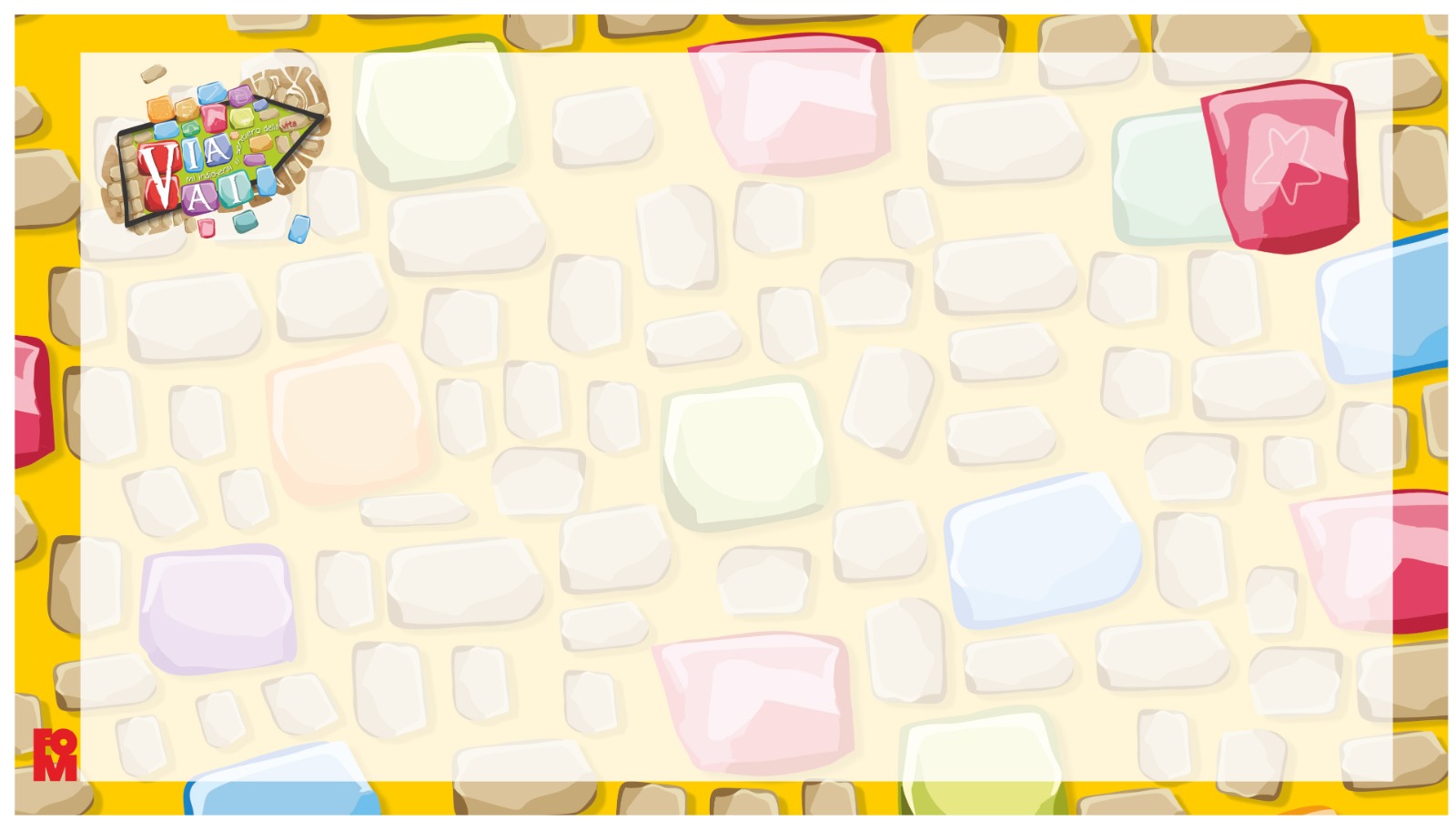 Intercessioni
Preghiamo insieme e diciamo: “Perdonaci, Signore”
- Per quando siamo troppo preoccupati del giudizio degli altri.
- Per quando ci accorgiamo di essere bloccati.
- Per quando non prendiamo posizione in difesa dei più deboli.

Canto finale
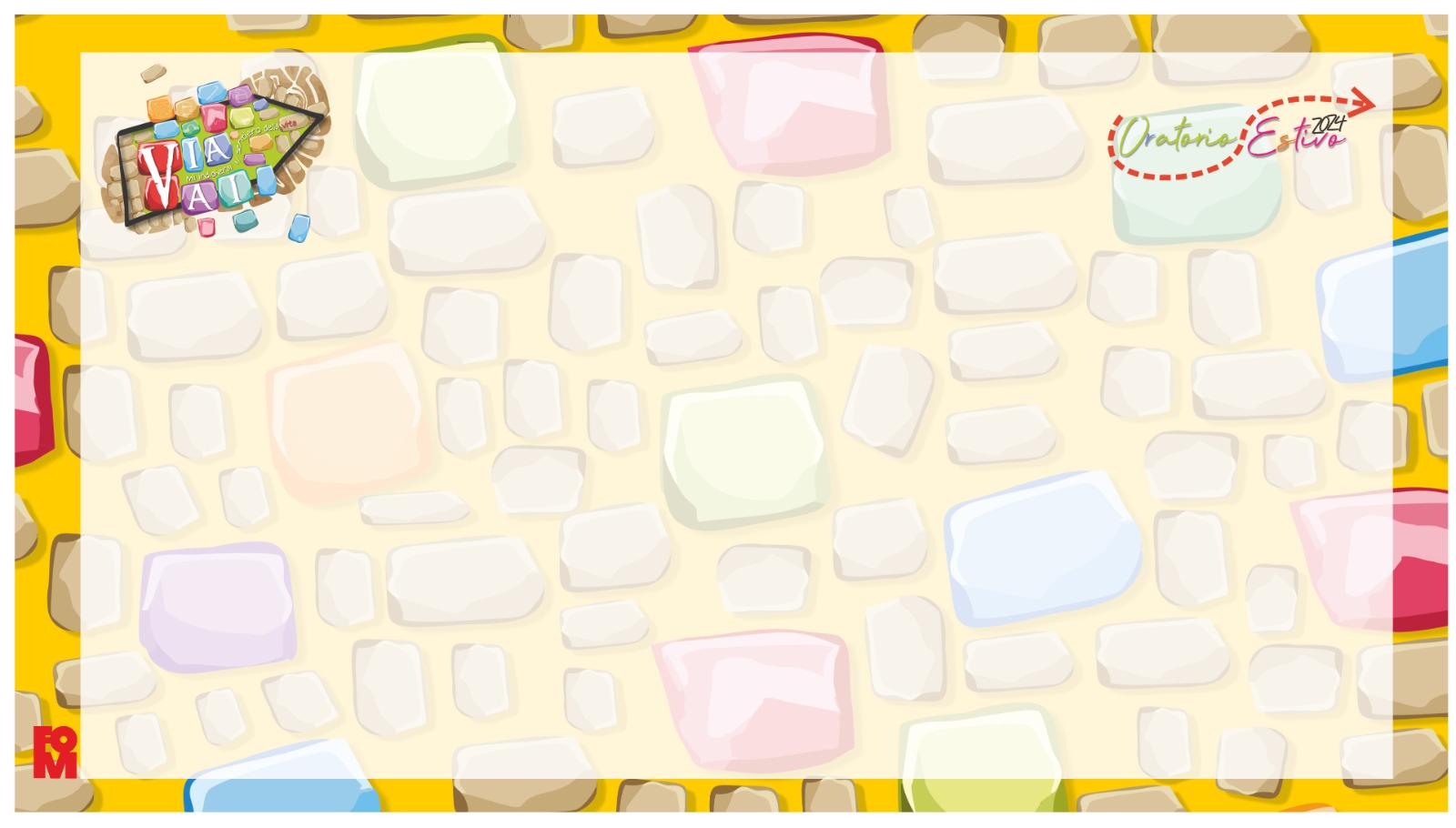 Canto finale